LEARNING HOW TO USE A 3D PRINTER WITH THE HELP OF SOME  LEARNING PARTNERS
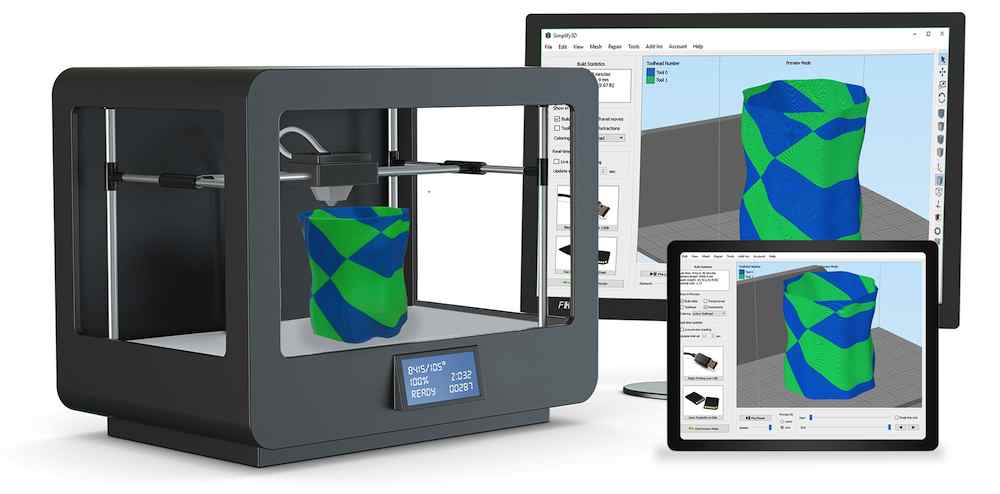 Before starting  our project about creating a pendant, we had a lesson on how to  handy design it.
A learning partner, Niccolò’s mother, who is an architect has helped us. She was our Learning Partner. 
But first she showed us her creations.
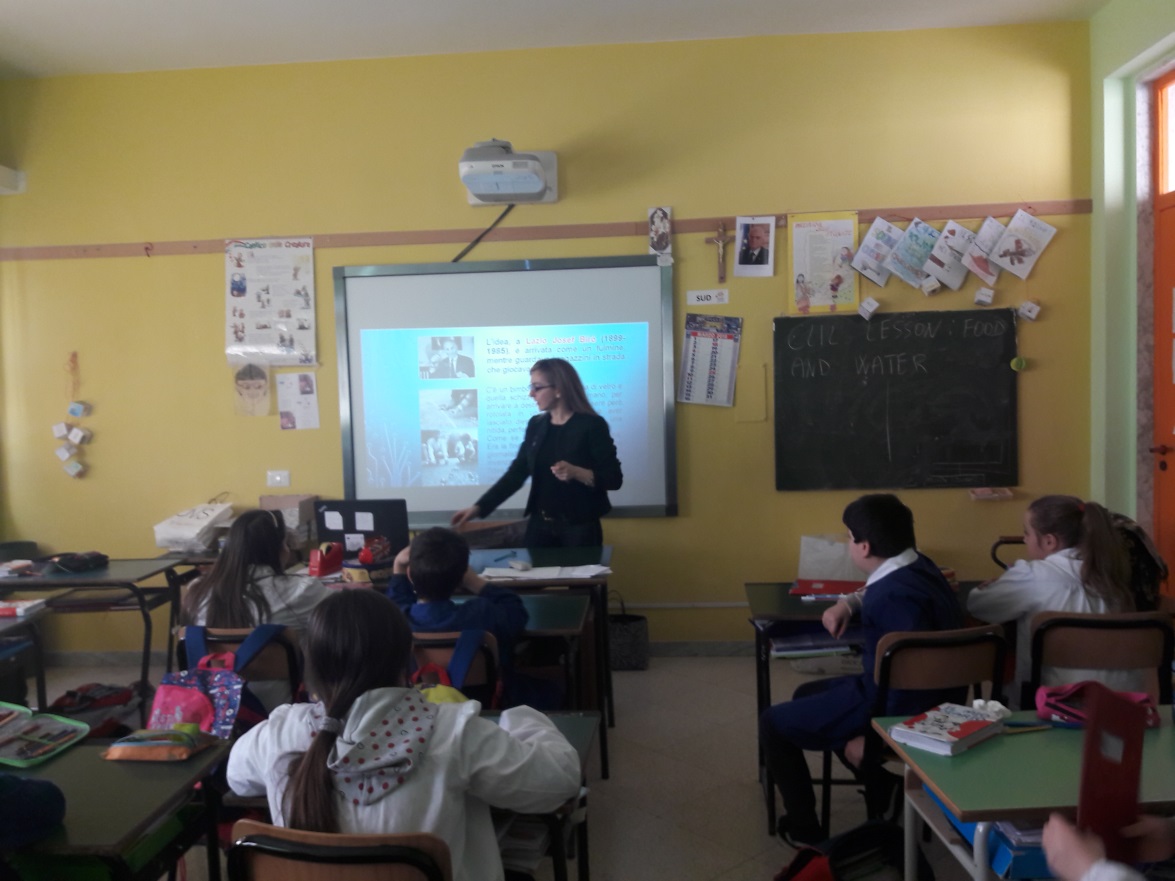 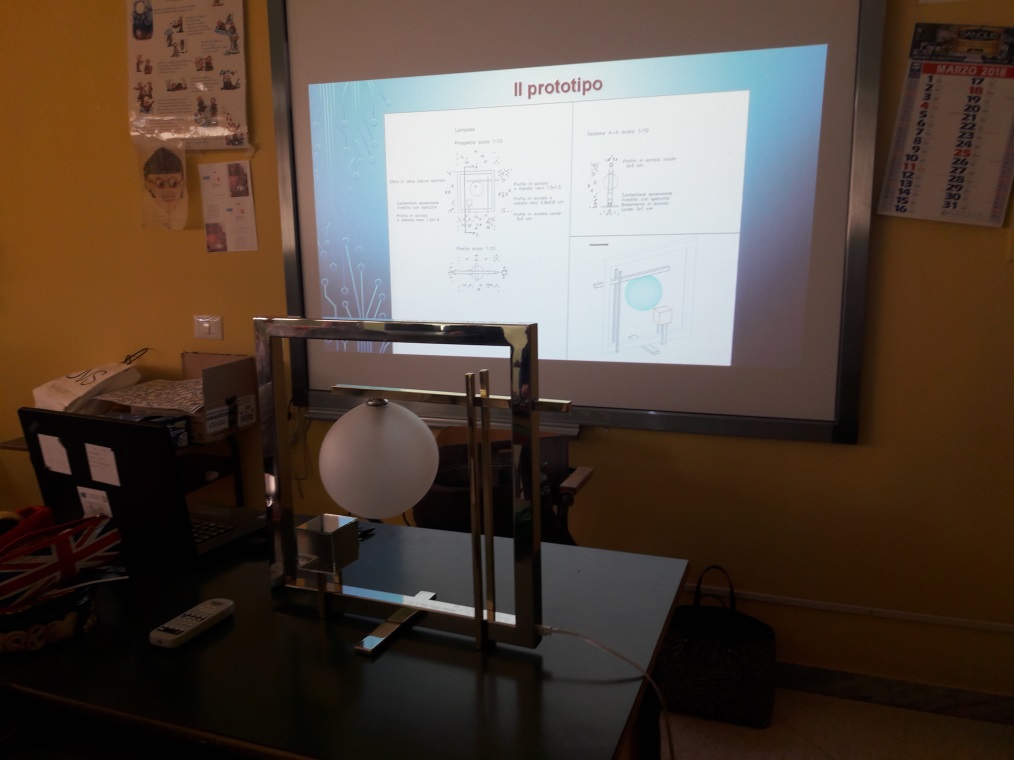 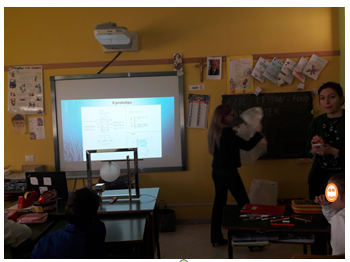 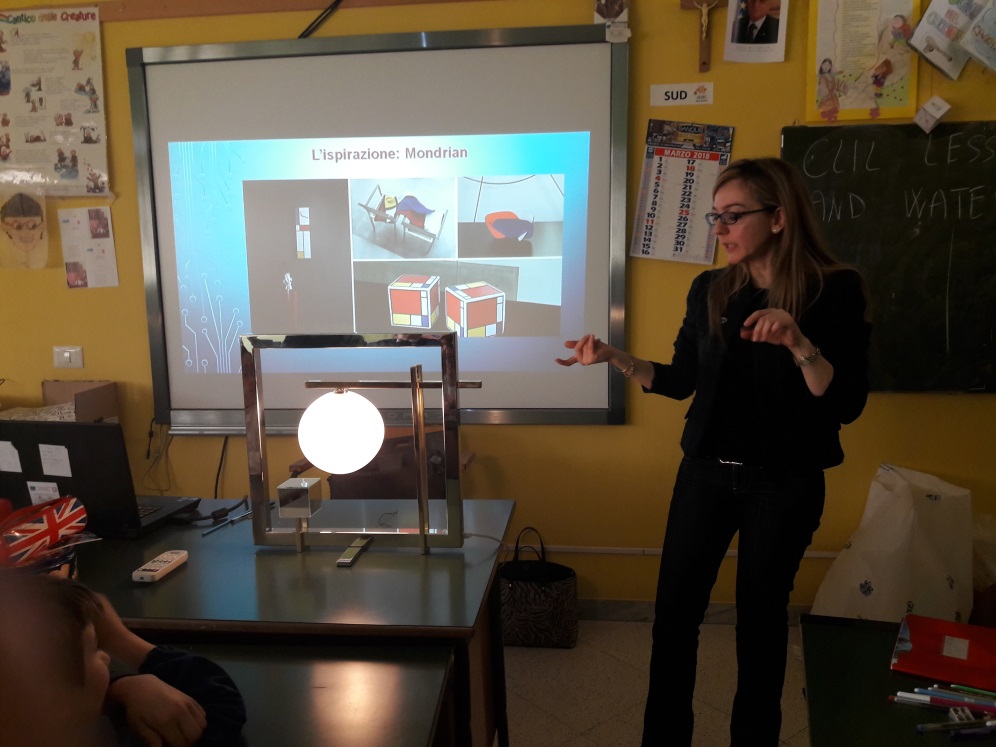 She said that she was inspired by Piet Mondrian.
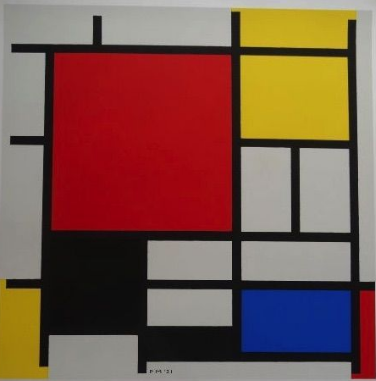 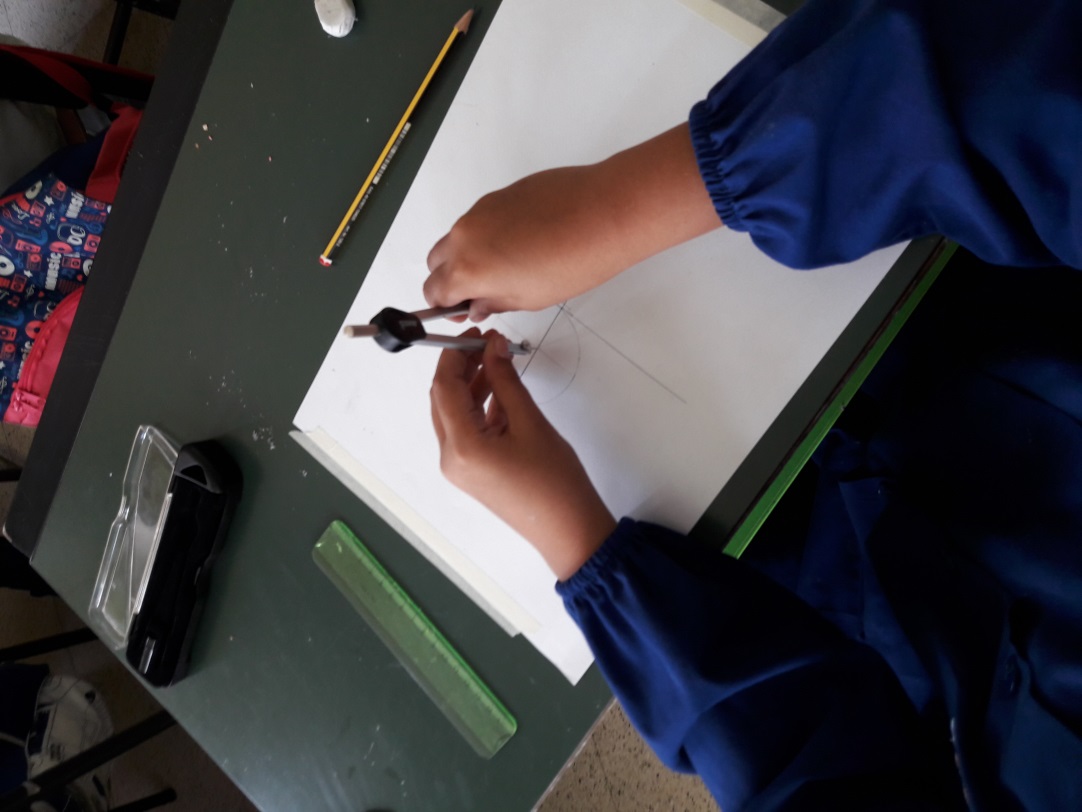 Here we try to handy draw our simple project: A HEART Pendant
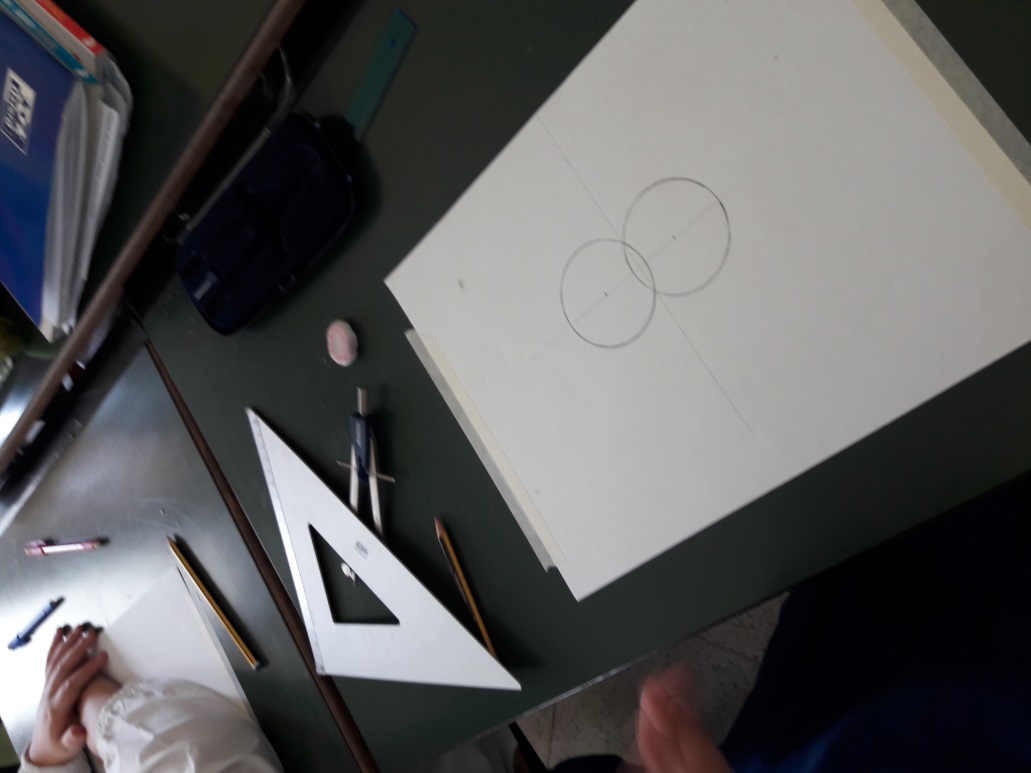 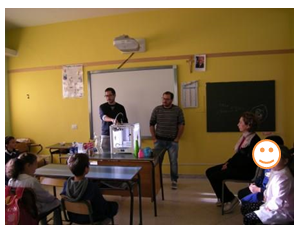 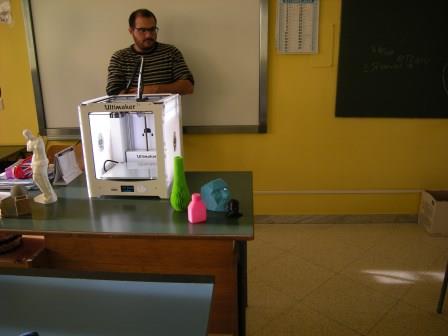 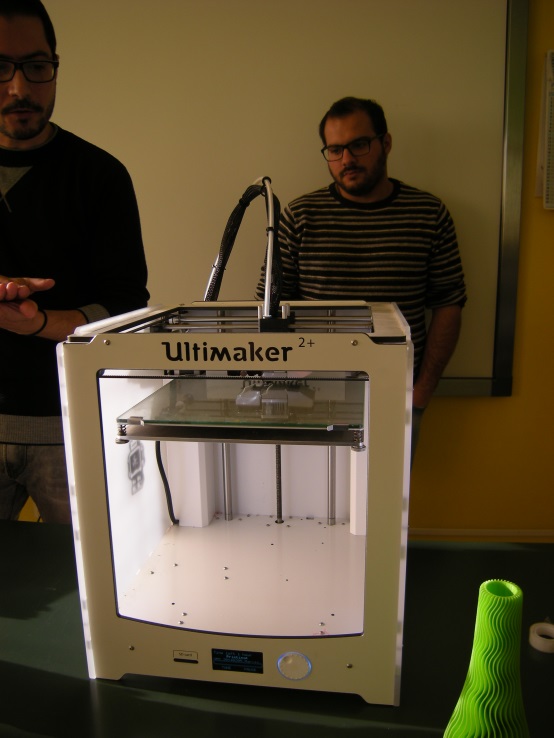 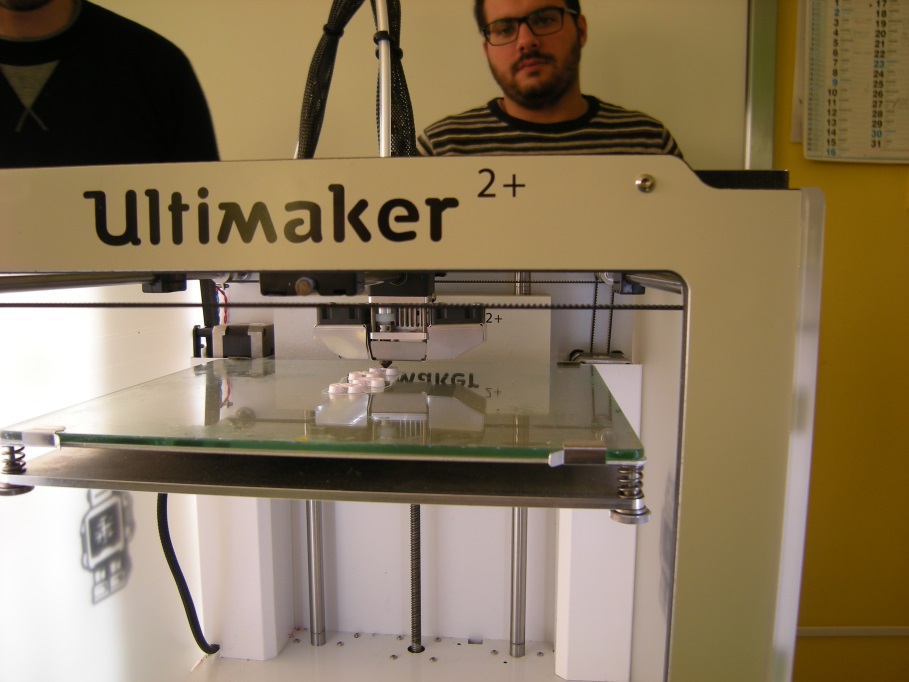 These learning partners have showed us how a 3D printer works.
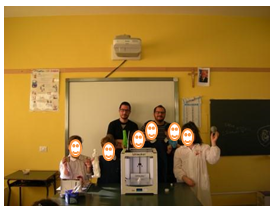 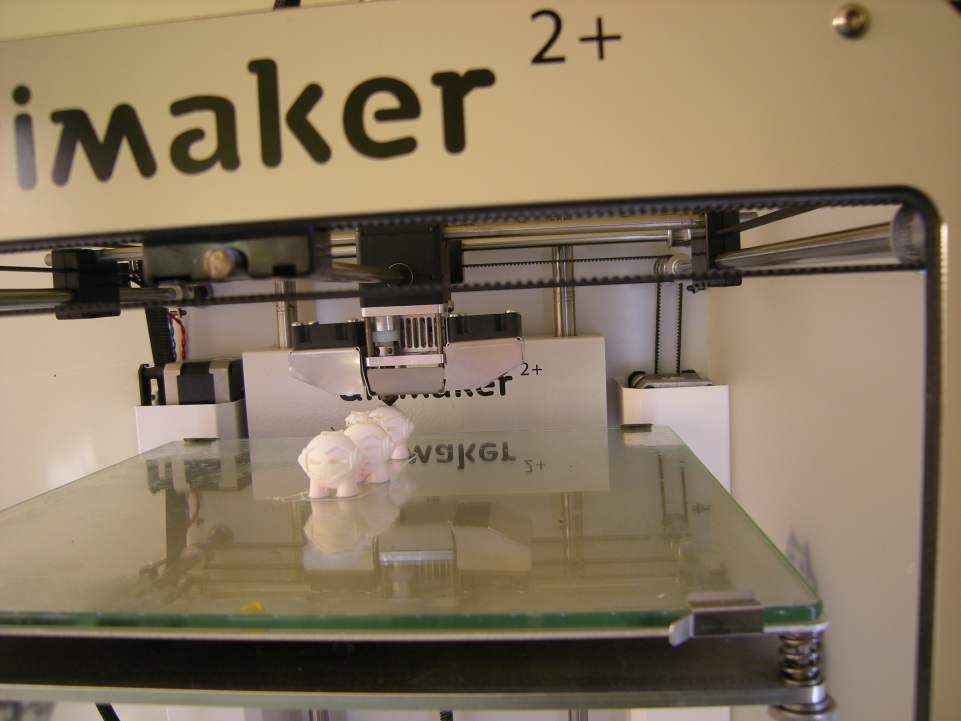 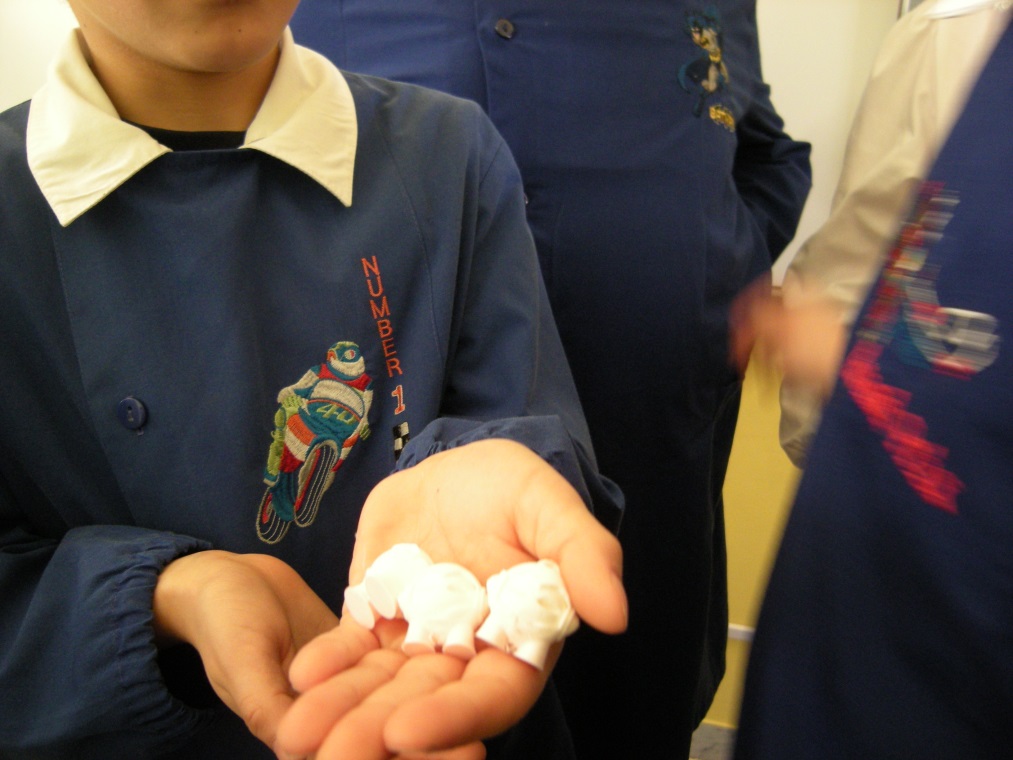 After producing some small object,

 we go with our project.
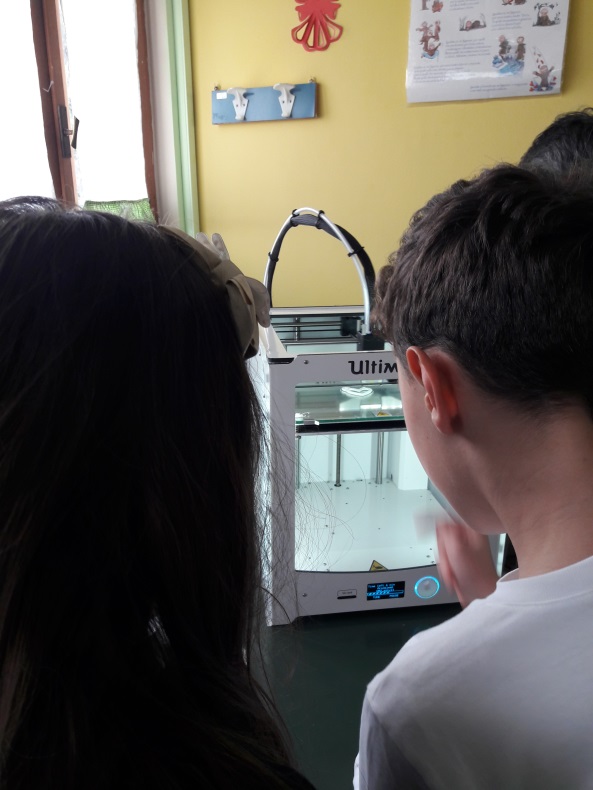 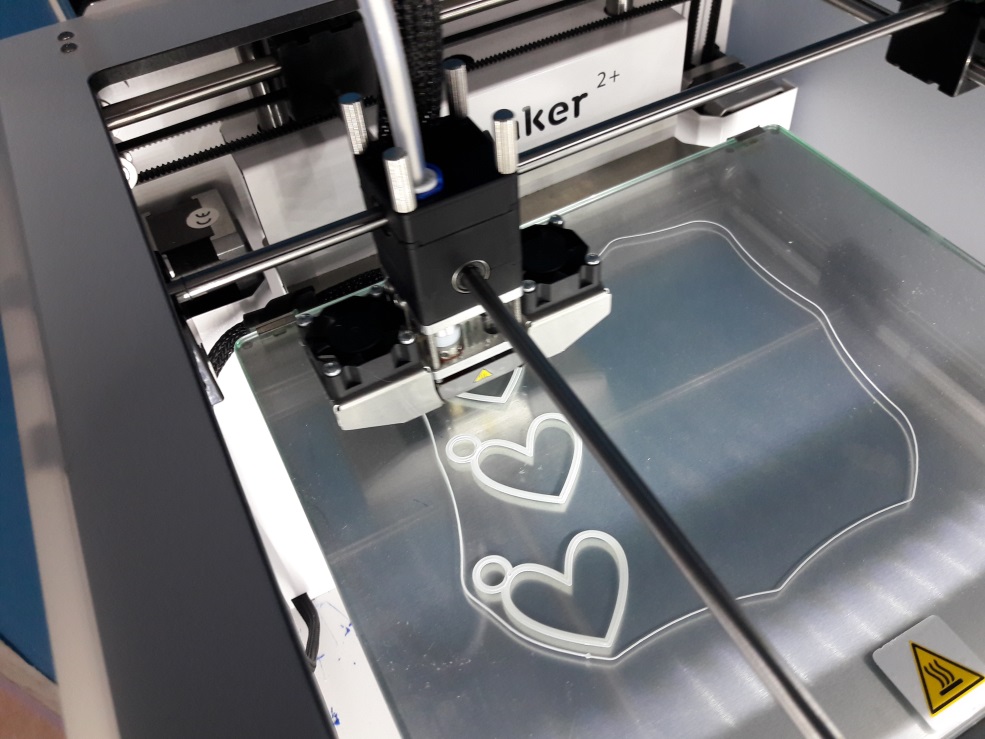 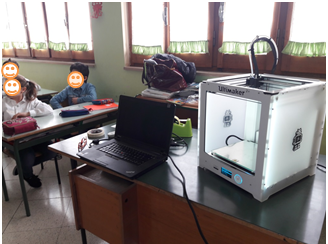 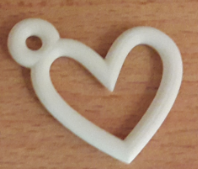 We make some hearts for mother’s day.
Now that we are good enough, we can try a more difficult project: draw our cathedral on Tinkercad and produce it thanks to our 3D printer.
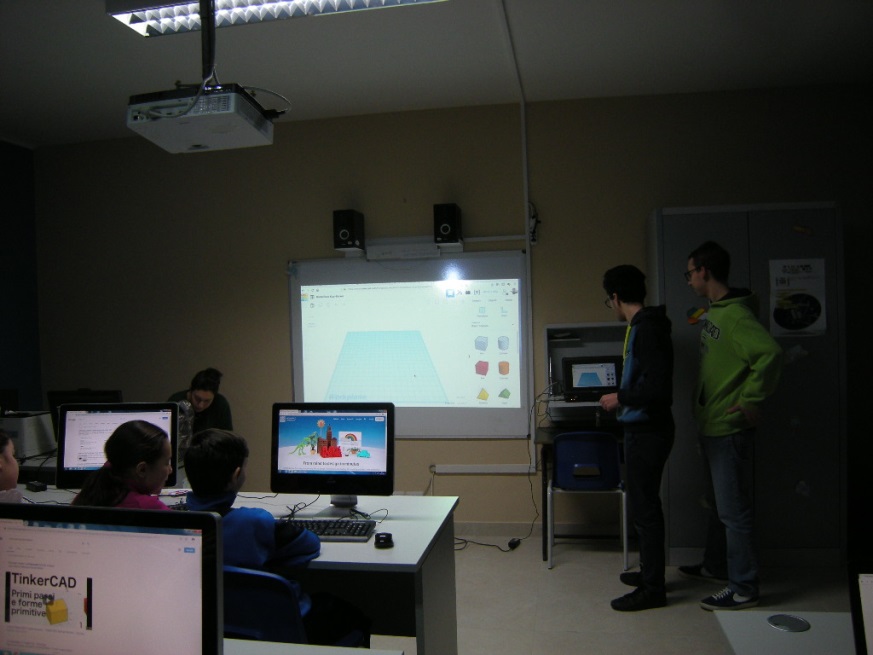 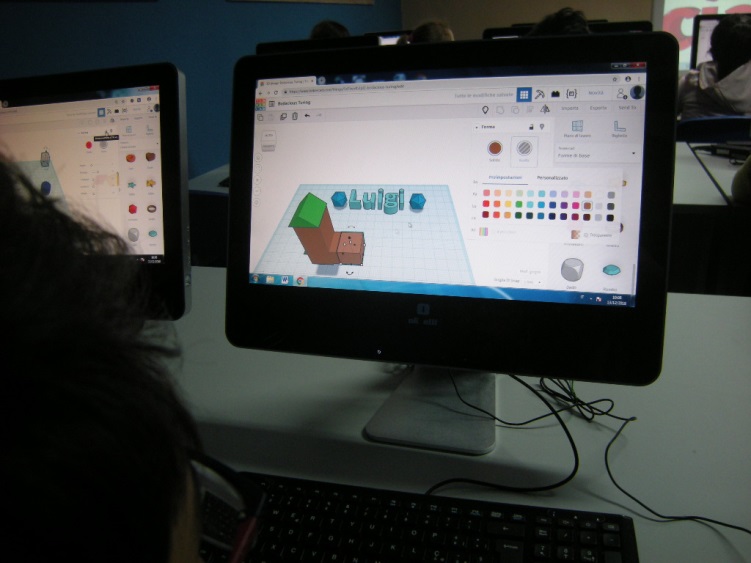 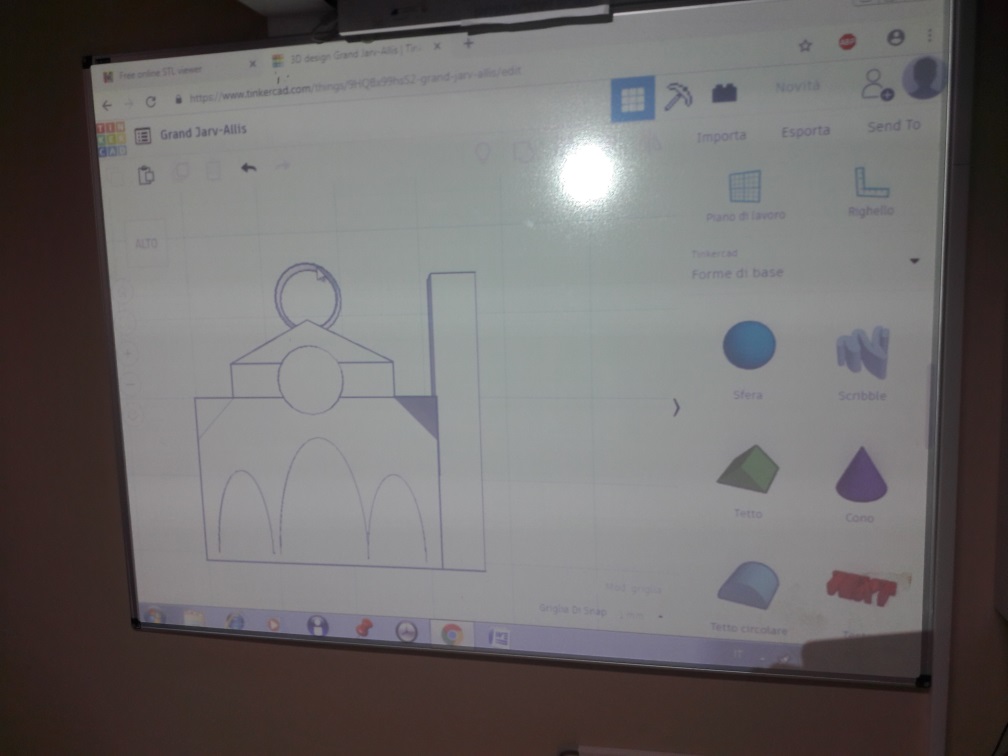 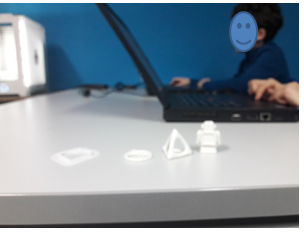 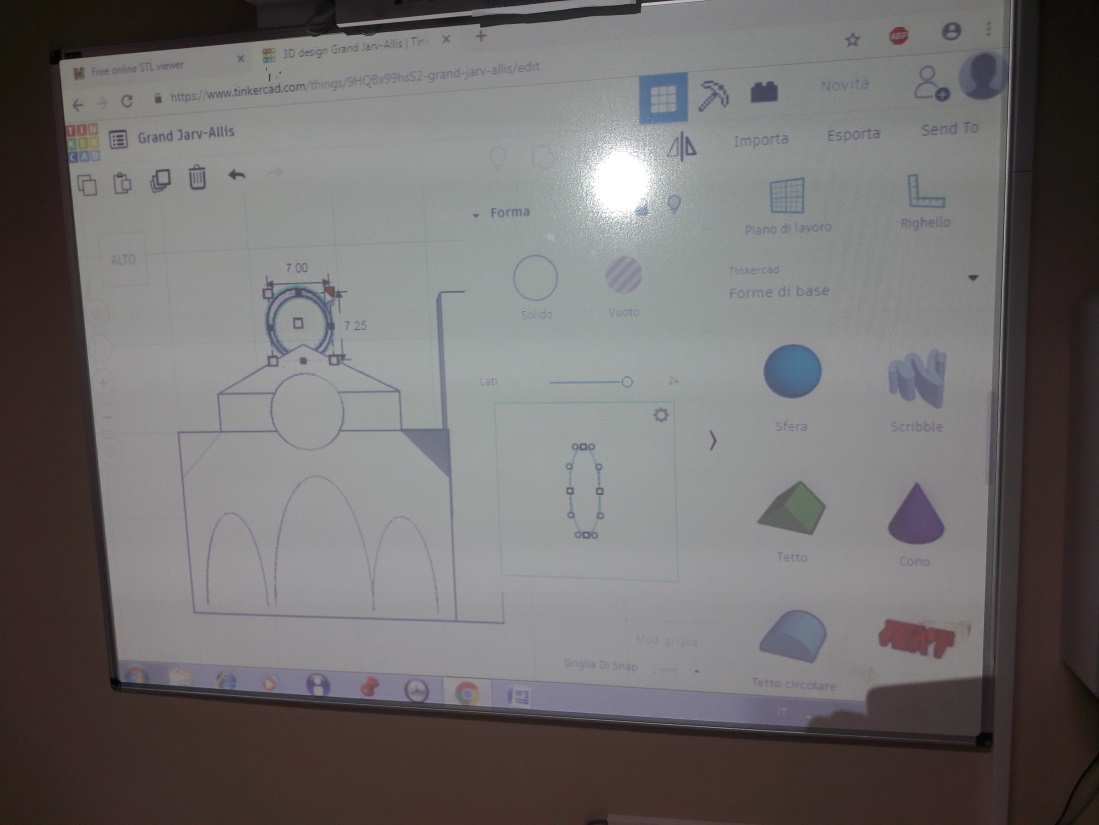 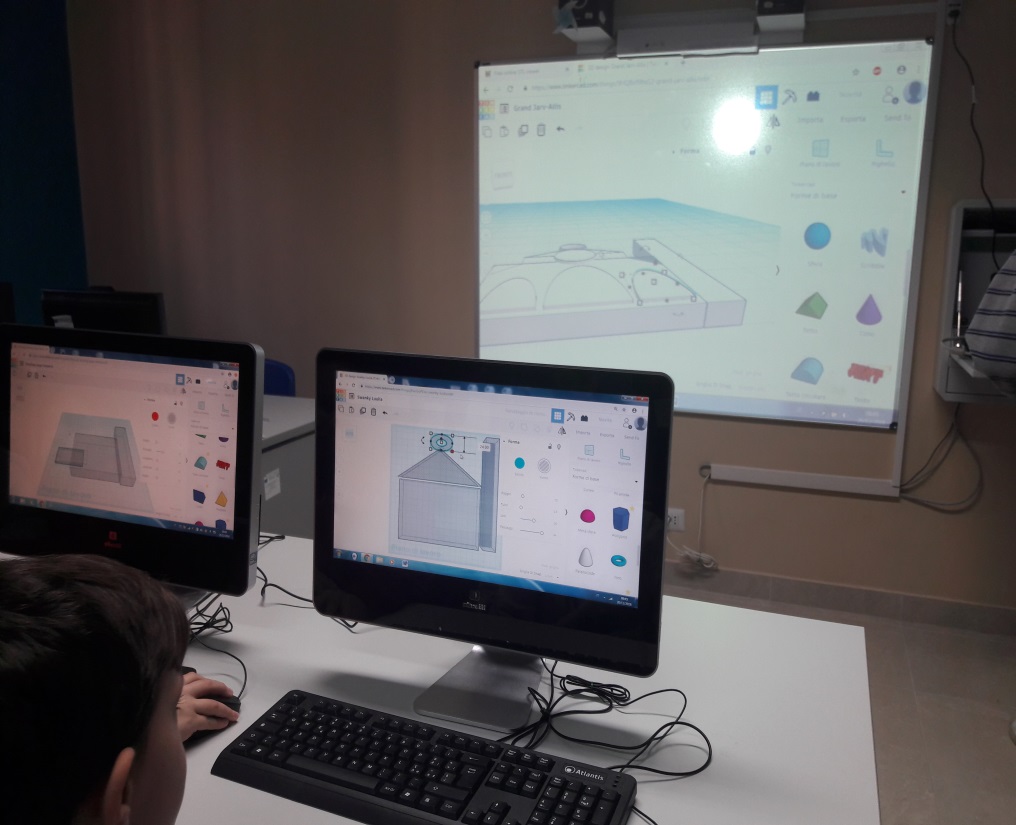 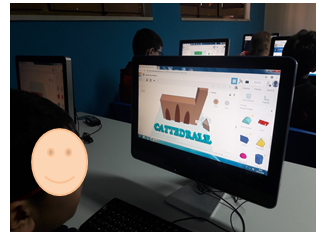 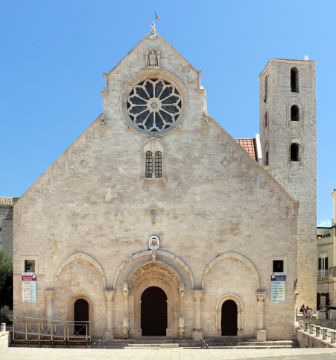 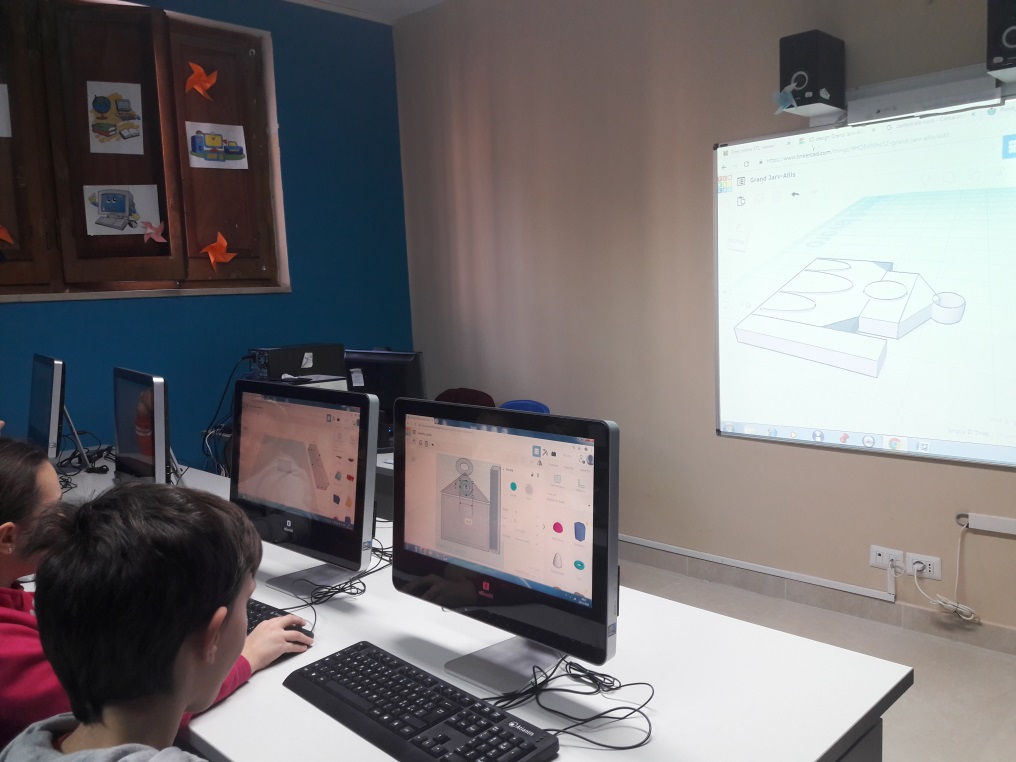 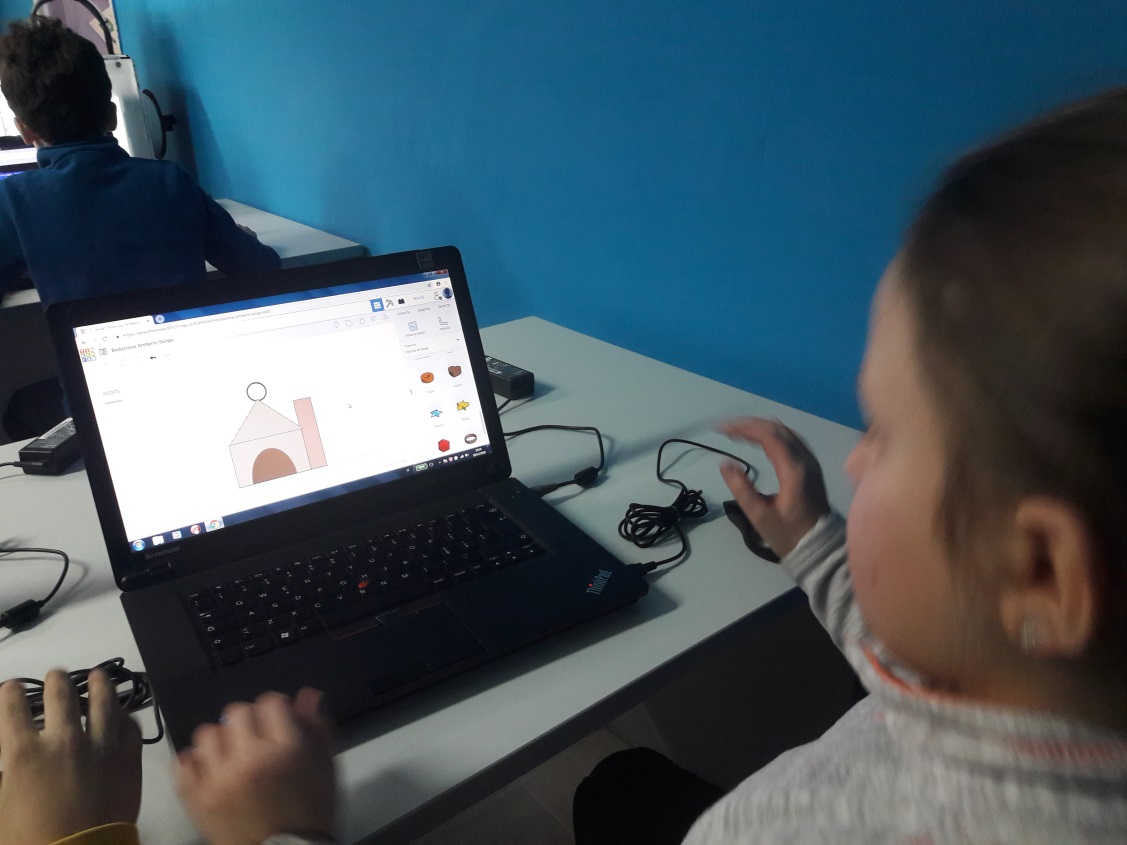 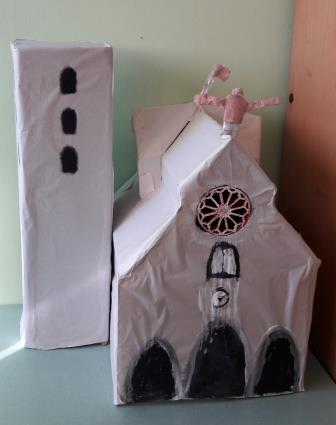 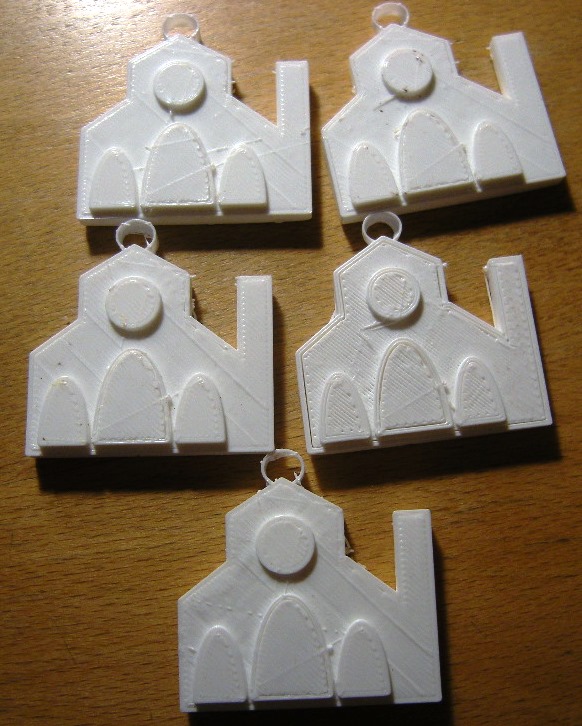 TINKERLAB: our cathedral made with household material andthen made with our 3D printer.